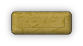 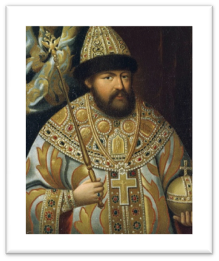 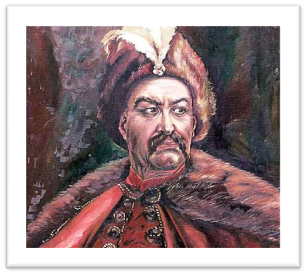 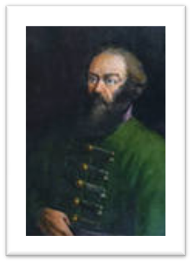 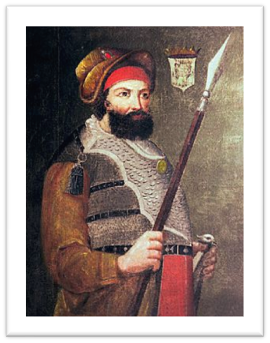 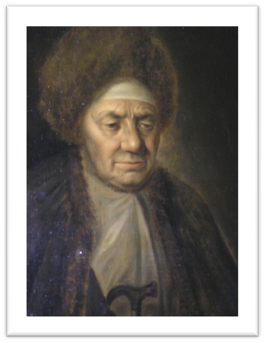 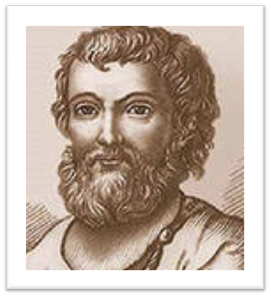 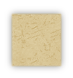 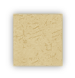 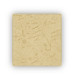 1
2
3
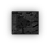 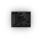 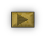 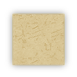 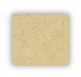 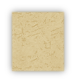 6
4
5
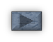 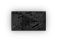 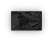 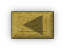 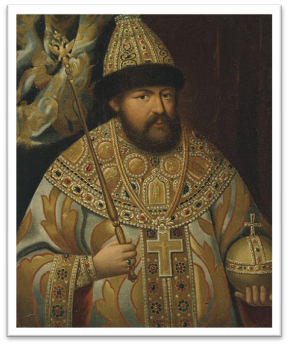 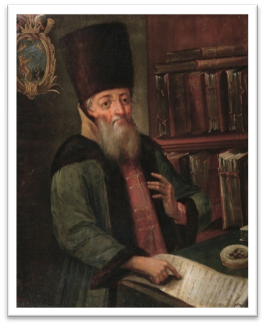 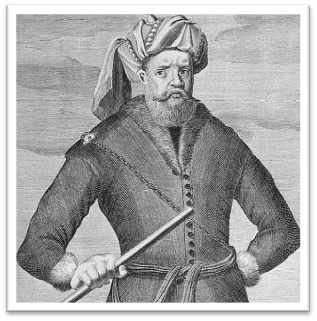 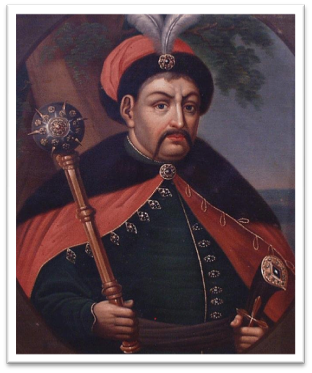 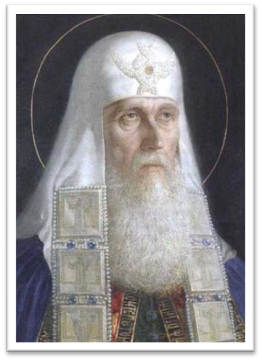 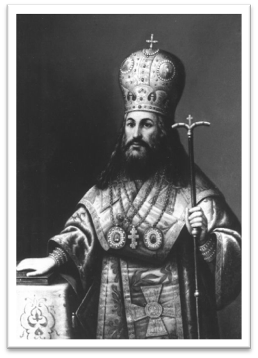 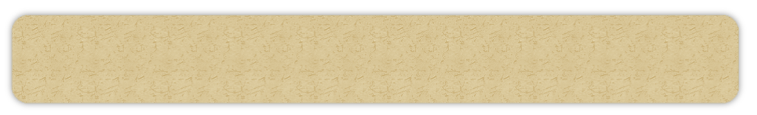 Алексей Михайлович Романов (Тишайший) (1645-1676)
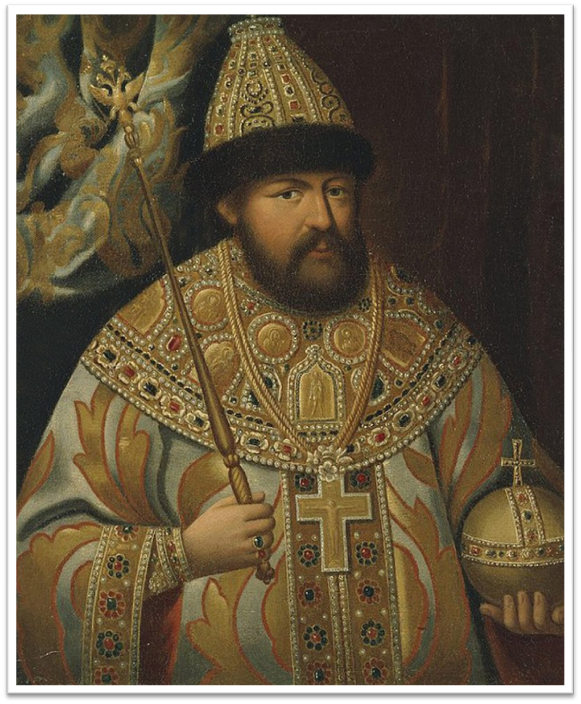 1
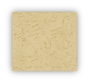 2
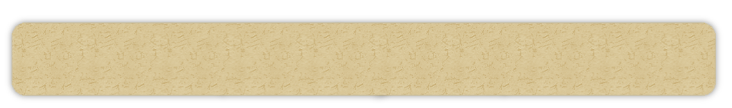 Ордин-Нащокин Афанасий Лаврентьевич (около 1605 — 1680)
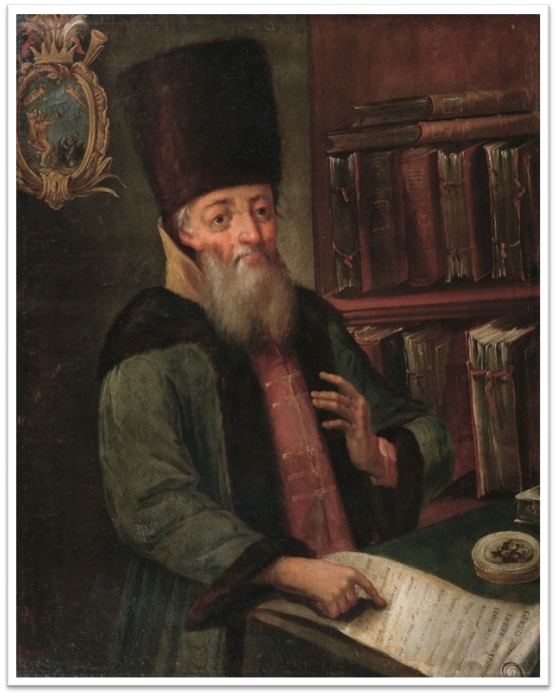 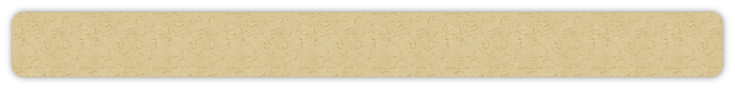 Степан Тимофеевич  Разин (ок. 1630 – 1671)
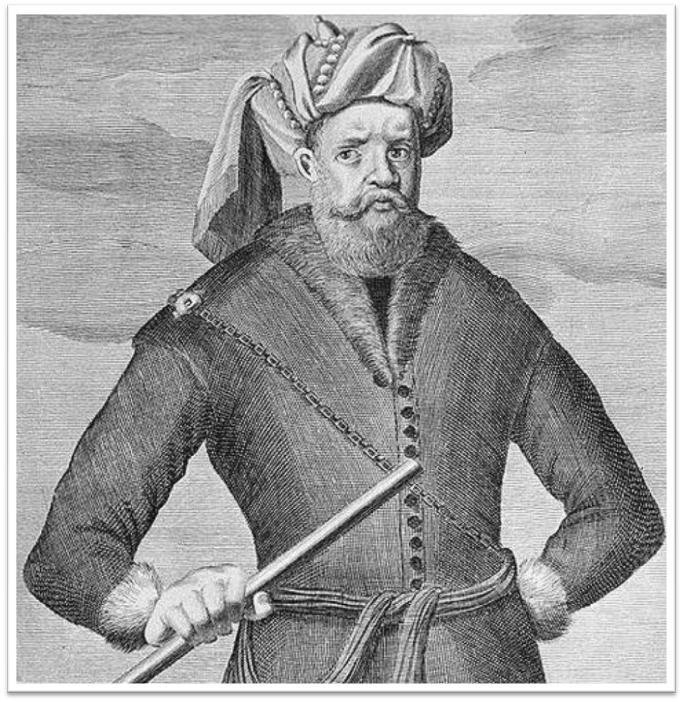 3
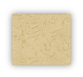 4
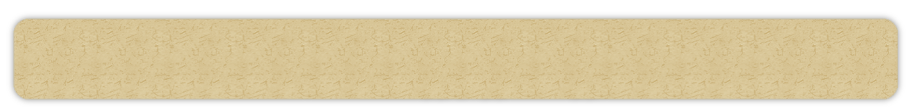 Патриарх Филарет (в миру – Федор Никитич Романов) (около 1554/55 – 1633)
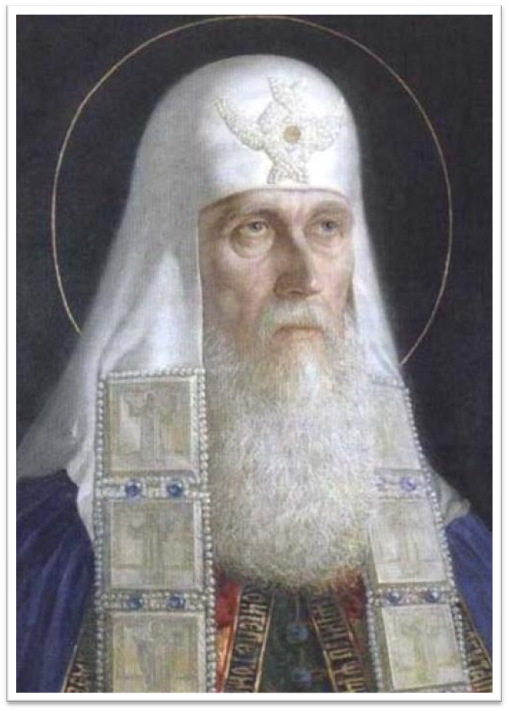 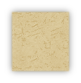 5
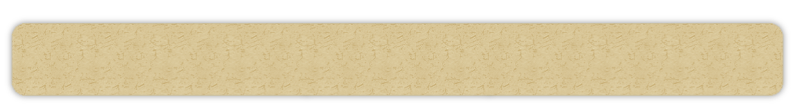 Патриарх Никон (в миру Никита Минин (Минов) (1605 — 1681)
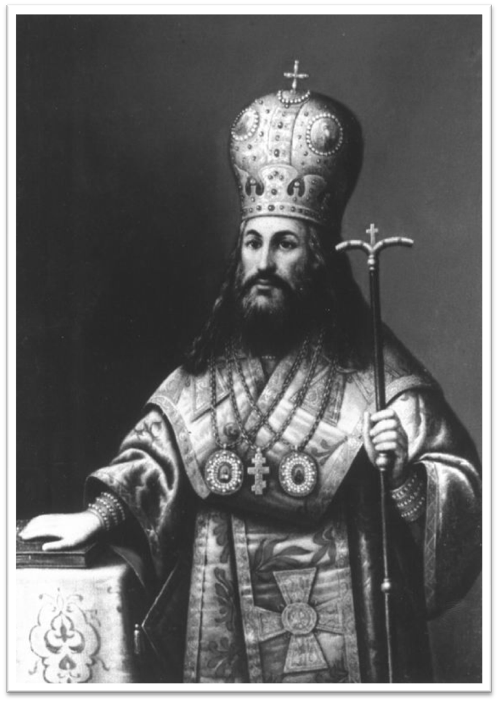 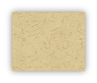 6
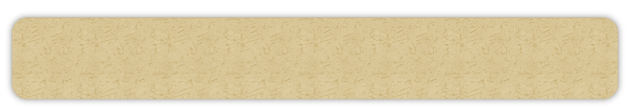 Богдан Михайлович Хмельницкий (1578 – 1657)
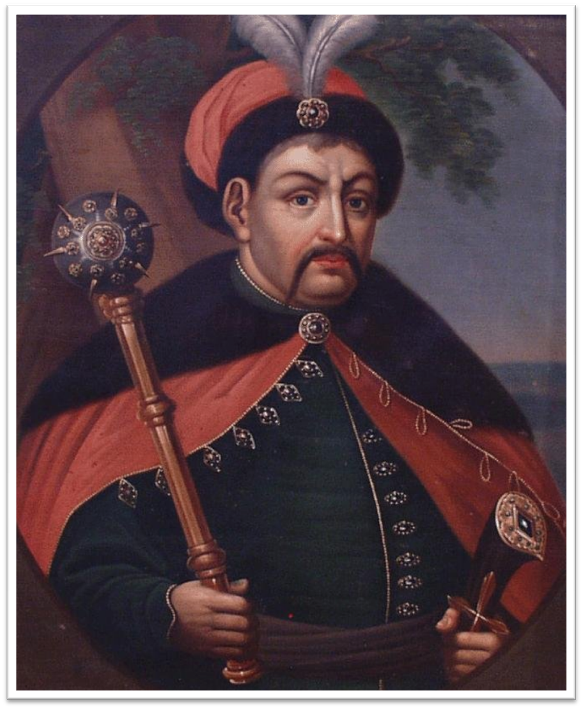